Stone Age
Bellringer
What do you think of when you hear “Stone Age”?
The Stone Age occurred at an estimated time period of 30,000 b.c.-2500 b.c.  
There are a lot of mysteries involving this time period. This is because of how long ago it occurred and how difficult it is to recover its history.
Do you know of any artworks created in the Stone Age?
The first known items that were created were stone tools, however these served a more utilitarian purpose. 
The first known artworks created were not created until closer to the end of the stone age. These artworks were cave paintings and sculpted figures. 
Examples of these artworks have been discovered in Africa, Australia, and Europe
Lascaux-France cave paintings
Over 600 cave paintings were discovered in the caves of Lascaux. 
The primary subjects are animals. What helped scientists date these paintings to the time period was that these figured matched the fossils identified from the Stone Age.
Lascaux Caves
These caves were not discovered until September 12, 1940. It was discovered originally by an 18 year old who later returned with his friends. These 3 teenagers explored the caves then reported their findings. 
The caves were open to the public at first, but with all the contaminants the paintings were becoming damaged, so they closed them to the public in 1963 and restored the paintings to their original state. 
While these paintings were some of the first known artworks created, they may have also served the purpose of teaching the men how to hunt.
Venus of Willendorf
This stone carving of a woman was said to have symbolized fertility. Many people believe that this figure was meant to bring on pregnancy and the cultures would treat this figure like a god.
Found in 1908 in Austria by archeologists.
Stonehenge
Located in England, it has been dated to the Stone Age time period because of pottery made and dated with the same materials.
There are many mysteries about what Stonehenge is. Many originally thought that it was a master clock of some sort. Later discoveries point to it being a calendar or tracking of the seasons.
In 2013, a team of archeologists found remains of bones and animal teeth nearby hinting to the fact that it may be a burial place or even a place where large festivals were held.
Stonehenge
Another mystery involved with this monument is how was it created? Each stone weighs about two tons. 
These people during this time had no pulley system or ways of transporting the stones. So how did they get there? 
Another question is how did the stones stay in an upright position? How did they dig such deep and sturdy holes? 
This is one area of history that is open for debate because of how little we actually know about it.
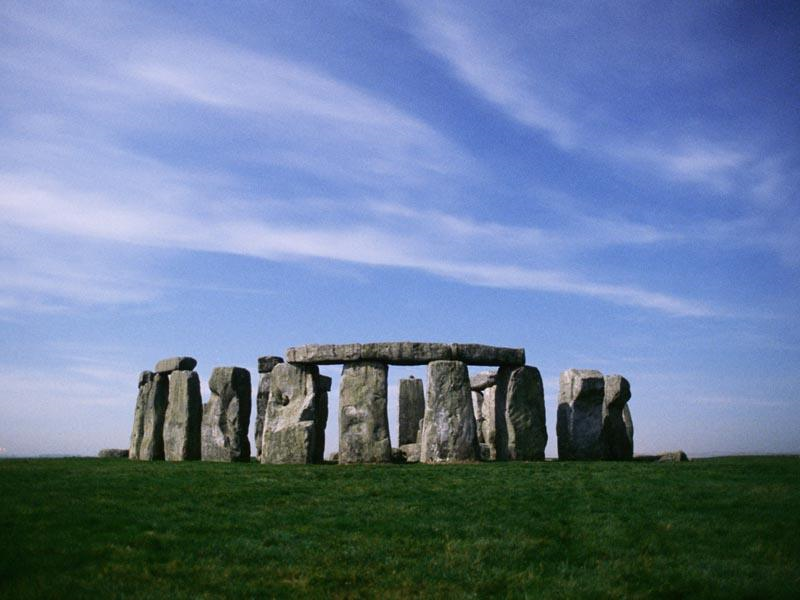